Top 10 Länder nach Anzahl neuer Fälle in den letzten 7 Tagen
43.598.032 Fälle 
1.160.995 Verstorbene (2,7%)
Quelle: ECDC, Stand: 27.10.2020
7-Tages-Inzidenz pro 100.000 Einwohner
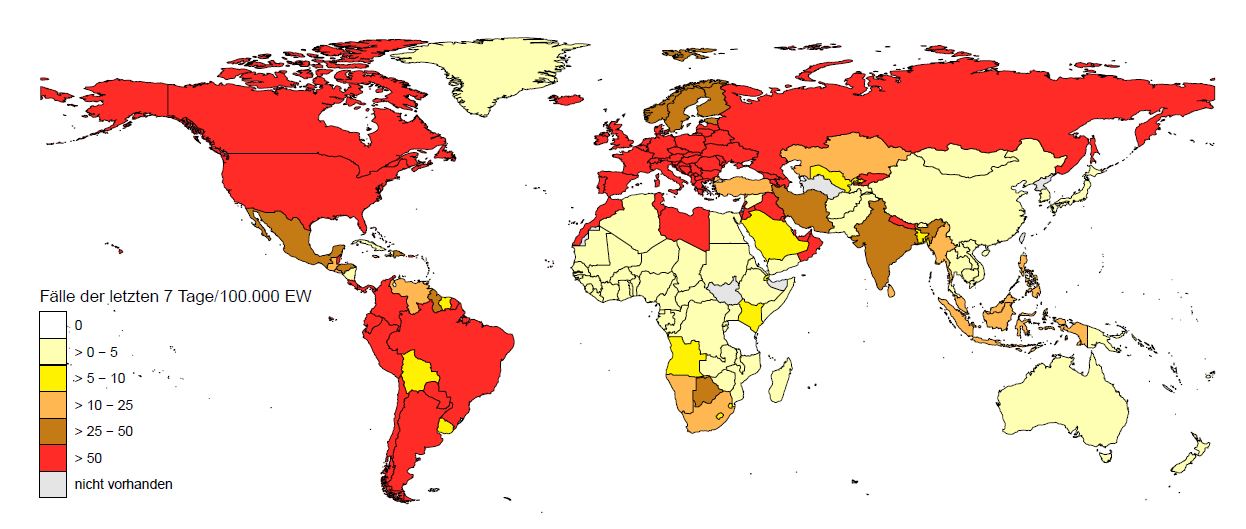 Europa (nicht EU/EWR/UK/CH)
81 Länder/Territorien mit einer 7-Tages-Inzidenz > 50 Fälle / 100.000 Ew.
Amerika
Afrika
Asien
Ozeanien
Quelle: ECDC, Stand: 27.10.2020
[Speaker Notes: Malediven, Vatikan nicht mehr auf der Liste]
7-Tages-Inzidenz pro 100.000 Einwohner – EU/EWR/UK/CH
Europa (EU/EWR/UK/CH)
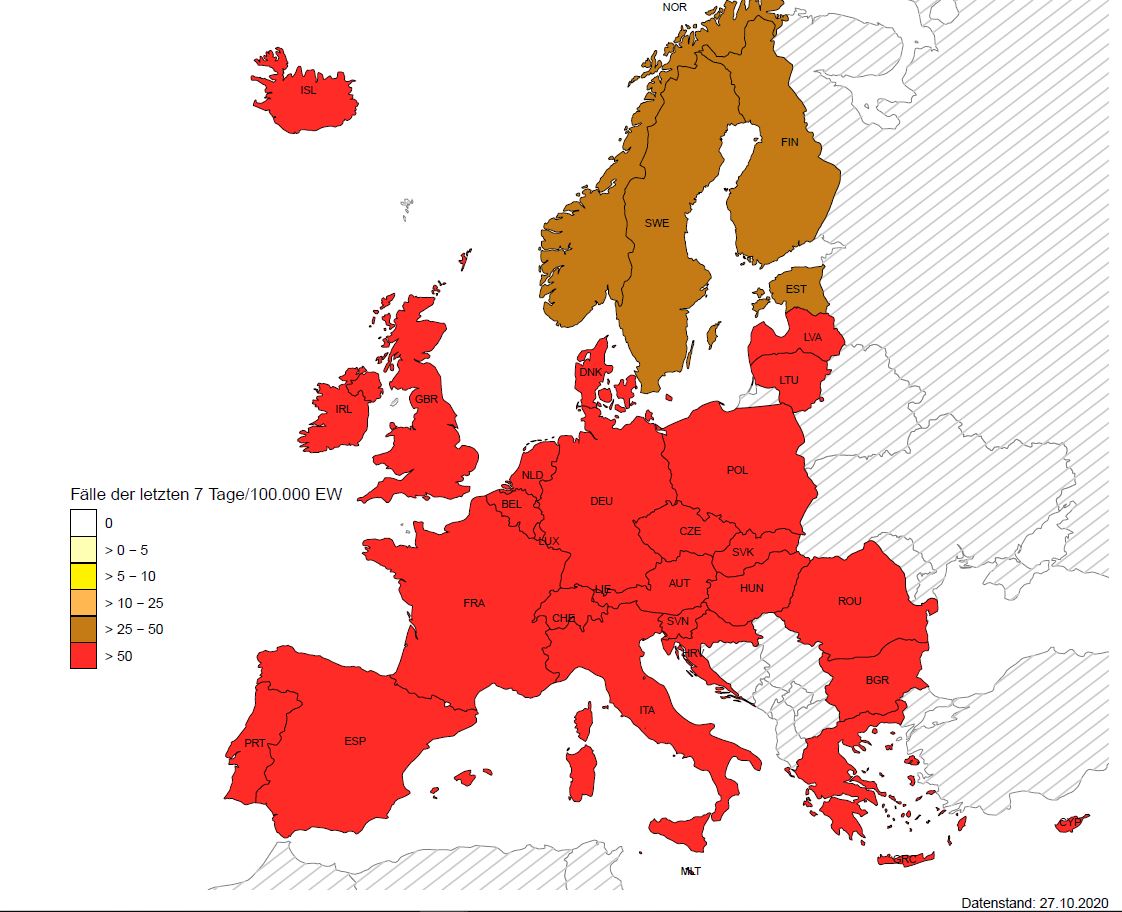 Quelle: ECDC, Stand: 27.10.2020
COVID-19/ Australien
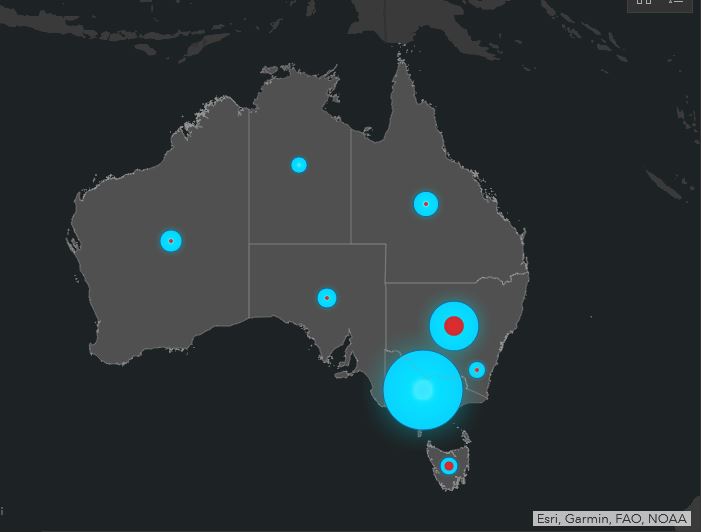 27.527 Fälle (ECDC, 27.10.2020)
905 Todesfälle (Fallsterblichkeit : 3,3%)
7T-Inzidenz /100.000 Ew.: 0,5
Fälle 7T: 128
R eff 7T: 1,11
Testrate / 100.000 Ew / Woche: 1.043 (20. - 26.10.)
Testpositivität: 0,1%
Epidemiologische Lage in Australien
Anstieg der Fälle Ende Juni / Anfang Juli in Melbourne, Victoria ausgehend vermutlich von Quarantänehotel, in dem Reiserückkehrende untergebracht wurden (14-Tage-Quarantäne) -- > Sicherheitspersonal -- > Familienfeiern
Maximale Anzahl der Fälle in Victoria: 687 neue Fälle / Tag (August 2020)
Anstieg der Fälle in NSW, lokal begrenzte Cluster in NSW nach Familienzusammenkünften, Hotels, Restaurants
Seit 24.07. Restriktionen im Bundesstaat New South Wales verschärft (Gastronomie) 
Eintrag der Fälle in Alten- und Pflegeheime
Starke Reisebeschränkungen
14-Tage-Quarantäne (bei Einreise) in Quarantäne-Hotels
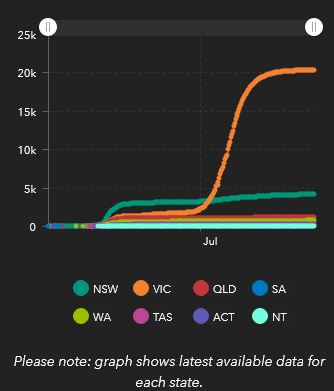 [Speaker Notes: https://ourworldindata.org/coronavirus-testing
https://www.dhhs.vic.gov.au/victorian-coronavirus-covid-19-data]
COVID-19/ Daily new cases in Victoria, Australia
“Testing blitz” in Melbourne, Ausgangssperren in 10 Bezirken
Lockdown in Großraum Melbourne / Shire of Mitchell 
Schließung der Grenzen zwischen Bundesstaaten NSW und Victoria
Maskenpflicht im öffentlichen Raum (Melbourne / Shire of Mitchell)
Lockdown für Victoria 
Katastrophenzustand in Melbourne, Stage 4 (02.08. – 13.09.) und Victoria (02.08. – 11.10.), Stage 3 (stay at home)
Schließung der Grenzen zwischen NSW und Queensland
Allgemeine Maskenpflicht in Victoria
Lockerung der Maßnahmen in Victoria 
Lockerungen in Melbourne, z.B. Rückkehr aller Kinder in Kita, Öffnung Outdoor-Pools 
Weitere Lockerungen in Victoria (stay home -- > stay safe, Restaurant / Bars)
 Weitere Lockerungen in Melbourne (25km, stay home -- > stay safe, Restaurant / Bars), weitere Lockerung in Victoria
Weitere Lockerungen geplant
02-05/08
5/6/7/8
22/07
4
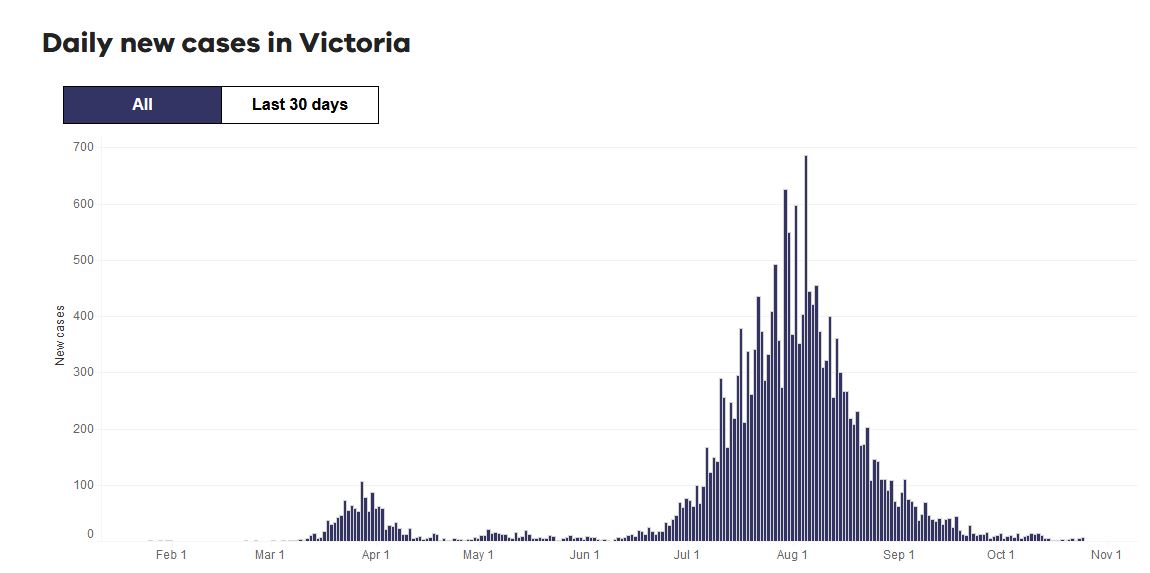 08/07
2 / 3
28/09
10
08/11
13
01/07
1
13-16/09
9
18/10
11
28/10
12
[Speaker Notes: https://www.theguardian.com/australia-news/2020/oct/27/melbourne-stage-4-restrictions-victoria-lockdown-rules-covid-19-stage-four-metropolitan-metro-explained-what-you-need-to-know

28.09. – Childcare open to all children in Melbourne]
Zusammenfassung
Weiterhin drastische Zunahme neuer Fälle in Europa 
Innerhalb der EU/EWR/GB/CH: nur noch Schweden, Norwegen, Estland und Finnland 7-Tages-Inzidenzen < 50 Neuinfektionen / 100.000 Einwohner
Langsame Rückkehr zur Normalität in Melbourne und Victoria, Australien nach wochenlangem Lockdown („Steps to COVID-19 normal“)
Am 24.10.: 137 lokal erworbene asymptomatische Fälle in der Region Xinjiang, China 
assoziiert mit einer Bekleidungsfabrik in Kashgar, Xinjiang, China 
Testung aller 4,75 Millionen Einwohner in Kashgar
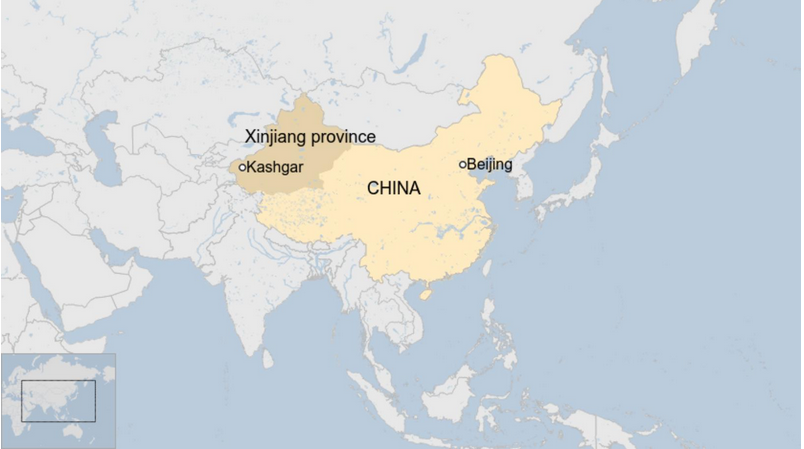 https://www.bbc.com/news/world-asia-china-54687533
[Speaker Notes: https://www.ecdc.europa.eu/sites/default/files/documents/RRA-COVID-19-EU-EEA-UK-thirteenth-update-23-Oct-2020.pdf]
Hintergrund
COVID-19/ China
91.175 Fälle (ECDC, 27.10.2020)
4.739 Todesfälle (Fallsterblichkeit : 5,2%)
7T-Inzidenz /100.000 Ew. : 0,01
Fälle 7T: 169
R eff 7T: 0,98
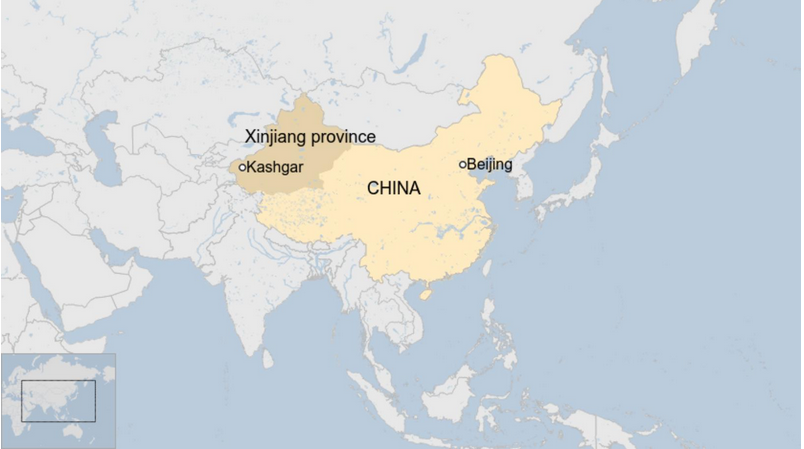 Aktuelle Lagebeschreibung:
Übers Wochenende wurden Dutzende Neuinfektionen aus dem nordwestlichen Landesteil Xinjiang, China gemeldet
161 lokale asymptomatische Infektionen (die offiziell nicht in die Statistik eingehen)
137 lokal erworbene neue Fälle (assoziiert mit einer Bekleidungsfabrik in Kashgar in der Region Xinjiang, China)
Eltern einer 17-Jährigen Arbeiterin wurden am 24.10.2020 positiv auf Sars-CoV-2 getestet, der Indexfall selbst hatte keine Symptome
Testung aller Einwohner Kashgars (4,75 Millionen) von Sonntag (25.10.) bis Dienstag (27.10.)
https://www.bbc.com/news/world-asia-china-54687533
[Speaker Notes: https://www.deutschlandfunk.de/china-ueberraschend-viele-corona-neuinfektionen-in-xinjiang.1939.de.html?drn:news_id=1187569
https://www.yahoo.com/news/mainland-china-reports-15-coronavirus-014559558.html
https://www.bbc.com/news/world-asia-china-54687533]
COVID-19/ Australien
Maßnahmen
Ab 01.07.: „Testing-Blitz“: 100.000 Einwohner der 10 stark betroffenen Bezirke, Ausgangssperren für Bezirke in Melbourne 
Ab 08.07.: Lokale Maßnahmen zeigten nicht gewünschten Erfolg -- > vollständiger Lockdown für Bewohner des Großraums Melbourne und des lokalen Verwaltungsgebiets Shire of Mitchell ab 08.07.:
Für die Dauer von 6 Wochen dürfen Bewohner der betroffenen Gebiete nur aus den folgenden 4 Gründen das Haus verlassen: 
Einkauf von Lebensmitteln und anderen lebensnotwendigen Dingen, 
Erbringen von Pflegedienstleistungen / Inanspruchnahme von medizinischer Versorgung
Sport (mit einer weiteren Person oder Personen des eigenen Haushalts)
Arbeit / Studium (sofern dies nicht von Zuhause möglich ist). 
Grenzen zwischen New South Wales und Victoria geschlossen
Seit 22.07.2020 Maskenpflicht im öffentlichen Raum in Melbourne und Shire of Mitchell (110 Dollar Strafe)
Seit 24.07.:  Restriktionen im Bundesstaat New South Wales verschärft (Gastronomie) 
Seit 02.08.: Verschärfung der Maßnahmen für Melbourne inkl. Nächtliche Sperrstunde von 20 – 5 Uhr
Seit 05.08.: vollständiger Lockdown für Bewohner von Victoria und lokalem Verwaltungsgebiet Shire of Mitchell
Grenzen zwischen NSW und Queensland geschlossen
Katastrophenzustand vom 02.08. – 13.09.2020 in Großraum Melbourne
Sie dürfen sich nicht mehr als fünf Kilometer von ihrer Wohnung entfernen
nur noch eine Stunde am Tag Sport im Freien
Pro Haushalt darf außerdem nur noch eine Person täglich einkaufen gehen.
Hochzeitsfeiern für 6 Wochen verboten
Ab 16.09. – Lockerung (Stufe 3) in Victoria: Sport, Erholung, Zeremonien, besondere Anlässe
Ab 27.09. in Melbourne: Lockerung in Melbourne: Social bubbles, Rückkehr zum Arbeitsplatz / Ausbildung phased return of some workforces and education.
Ab 27.10. Metropolitan Melbourne (11:59pm 27 October): Weitere Lockerungen, z.B. keine Restriktionen bei Verlassen des Hauses, Bewirtung an festen Sitzplätzen (Innen und Außenbereich, Schönheit / persönliche Pflege, wenn Maske getragen wird)
[Speaker Notes: https://ourworldindata.org/coronavirus-testing
https://www.dhhs.vic.gov.au/victorian-coronavirus-covid-19-data]
COVID-19/ Restrictions in Victoria, Australia
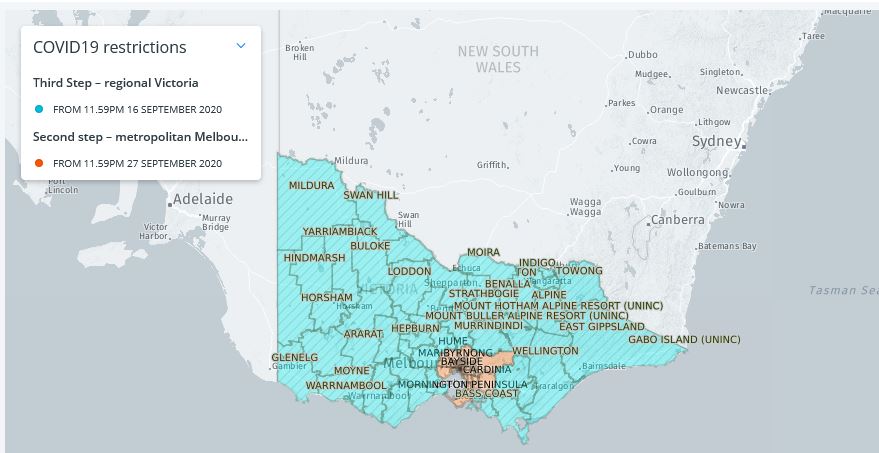 [Speaker Notes: https://www.theguardian.com/australia-news/2020/oct/27/melbourne-stage-4-restrictions-victoria-lockdown-rules-covid-19-stage-four-metropolitan-metro-explained-what-you-need-to-know

28.09. – Childcare open to all children in Melbourne]